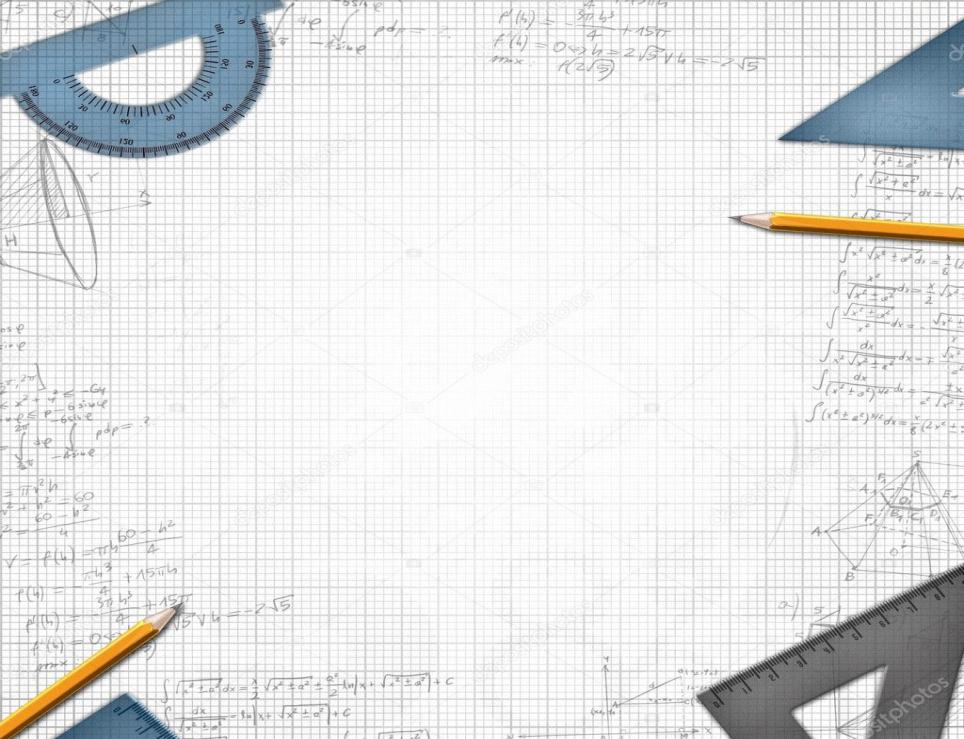 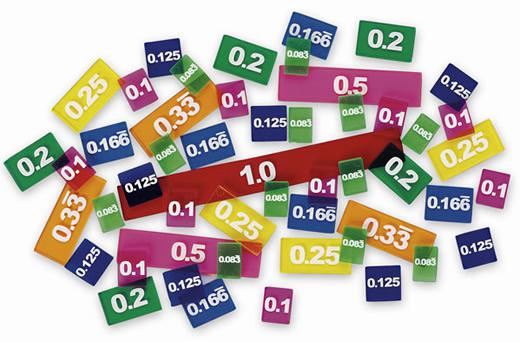 «Сложение десятичных дробей»
                                               5 класс
                                    
                                          Составители: Петрова Ольга Николаевна, 
                                                                  Потеева Елена Валерьевна.
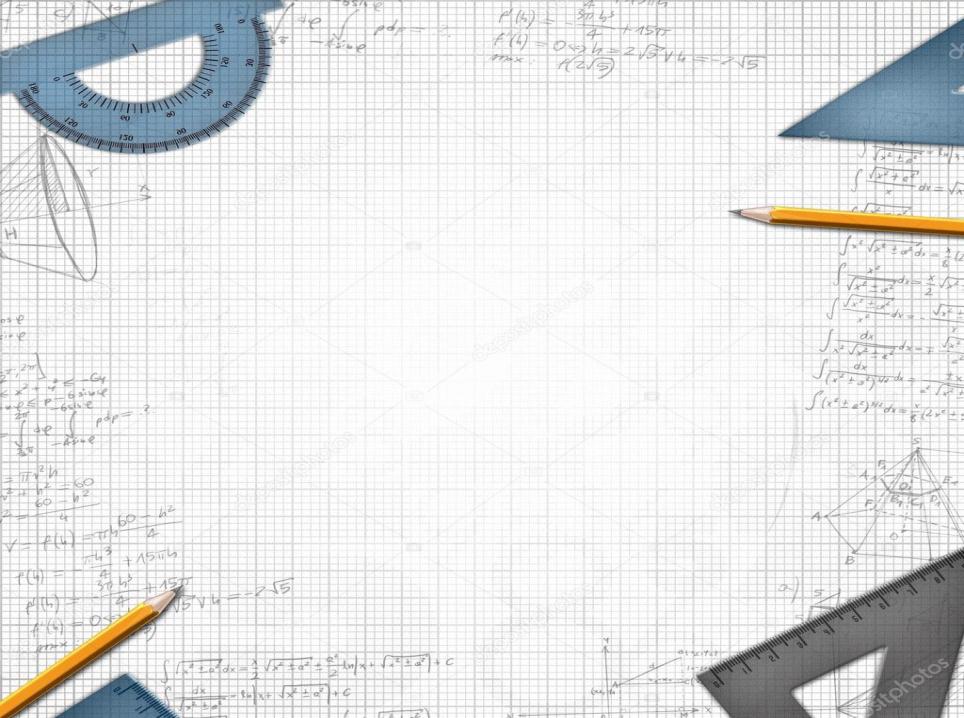 Слайд 1Выясните, в каком столбике таблицы верно записано указанное число. Выпишите последовательно букву, ему соответствующую:
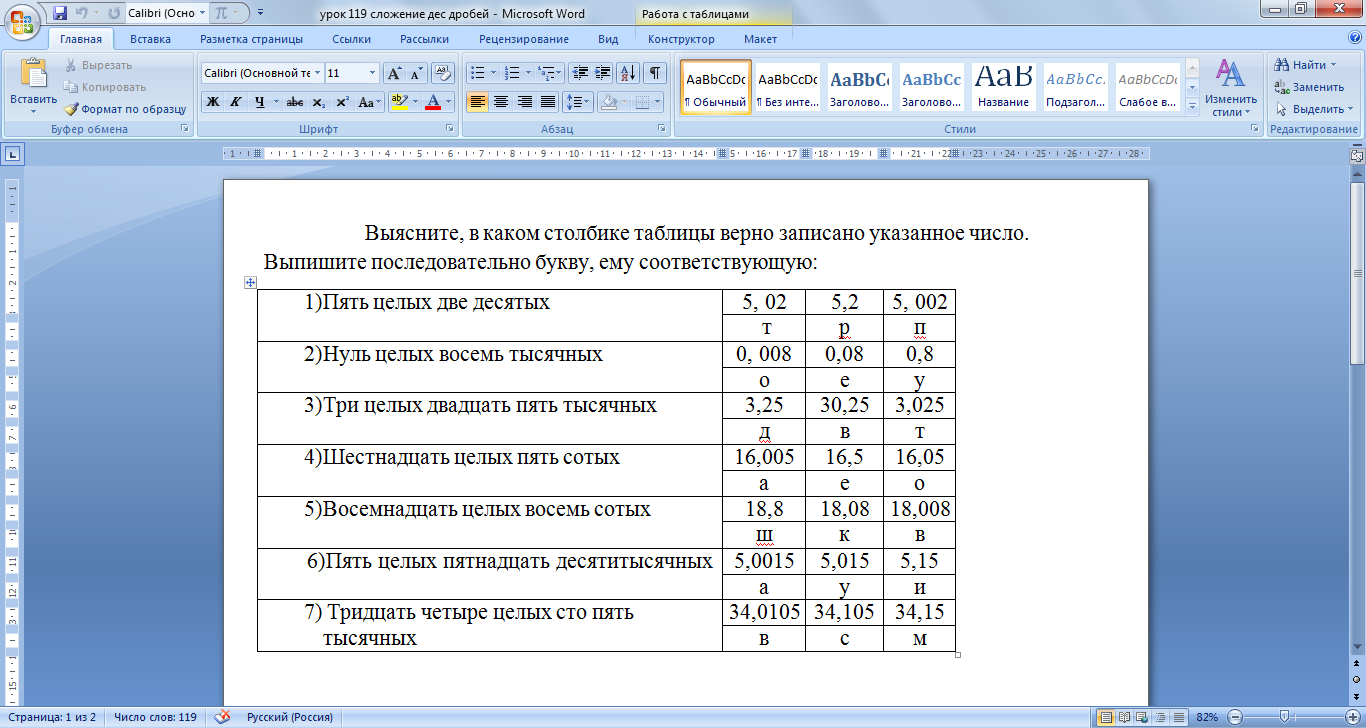 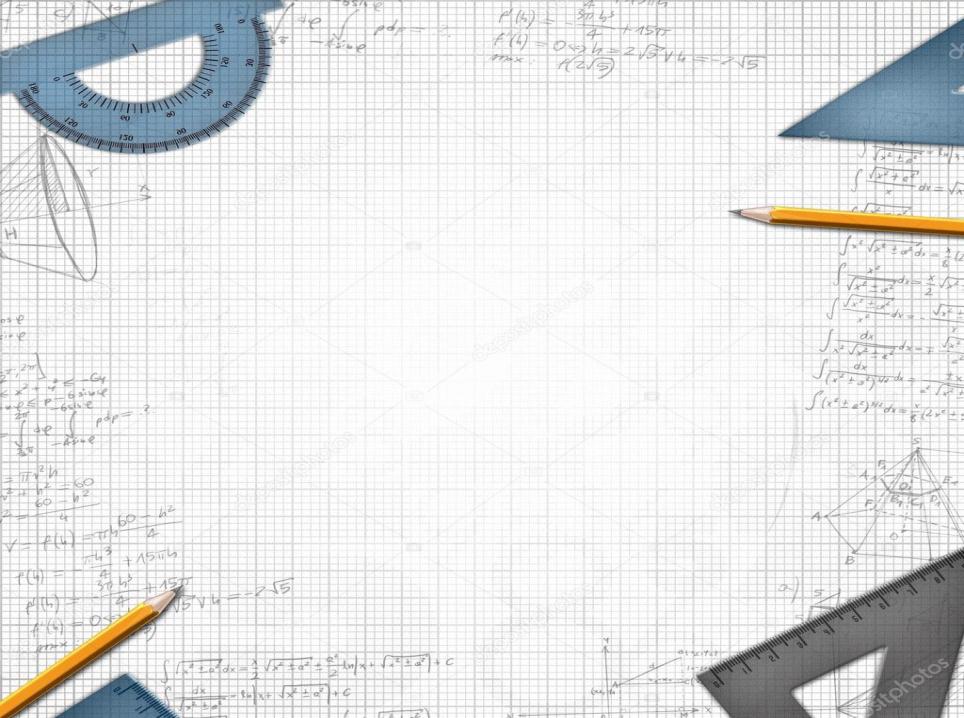 Слайд 2
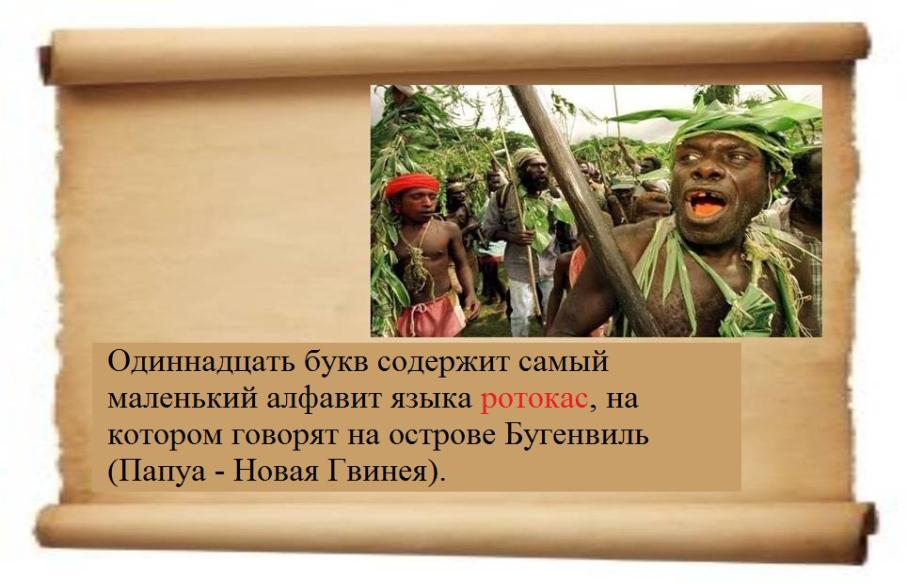 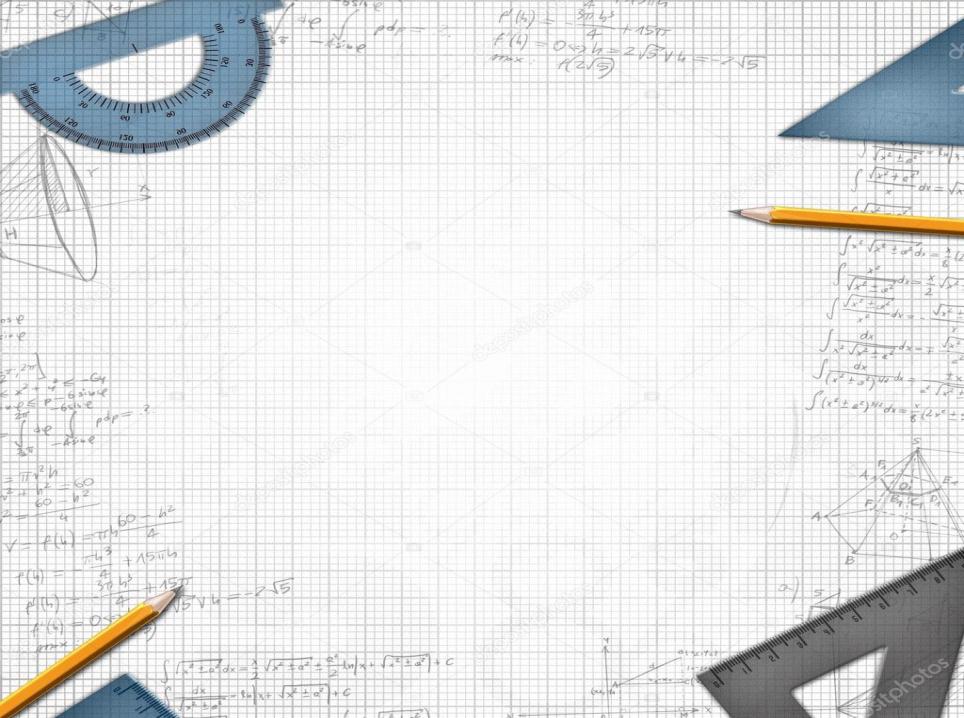 Слайд 3
Сформулируйте правило сложения десятичных дробей
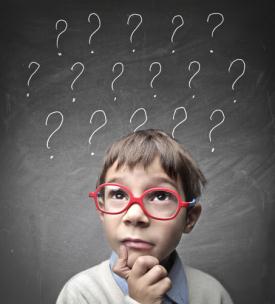 Сложите по разработанному вами правилу  сложения десятичных
дробей  3,25 и 30,5
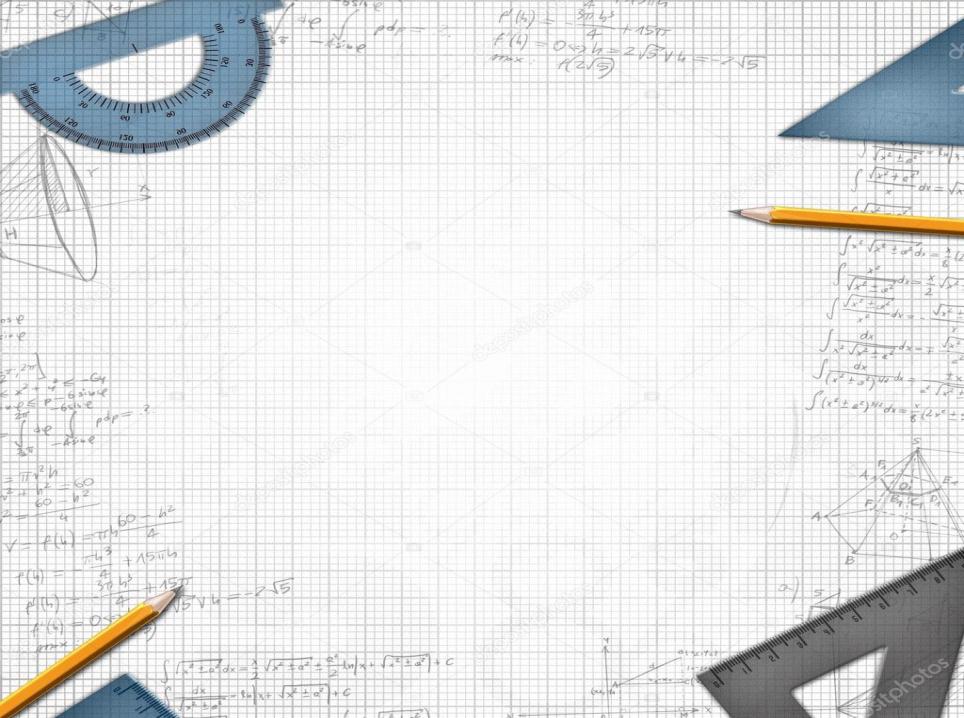 Слайд 4
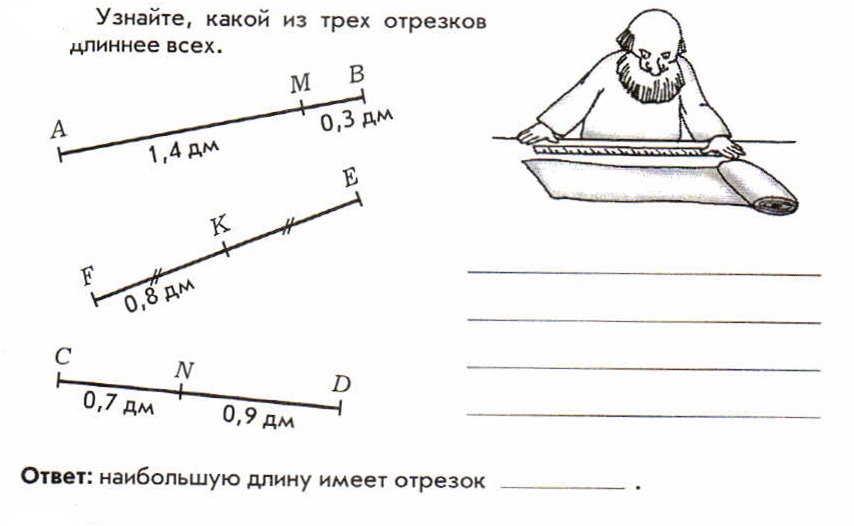 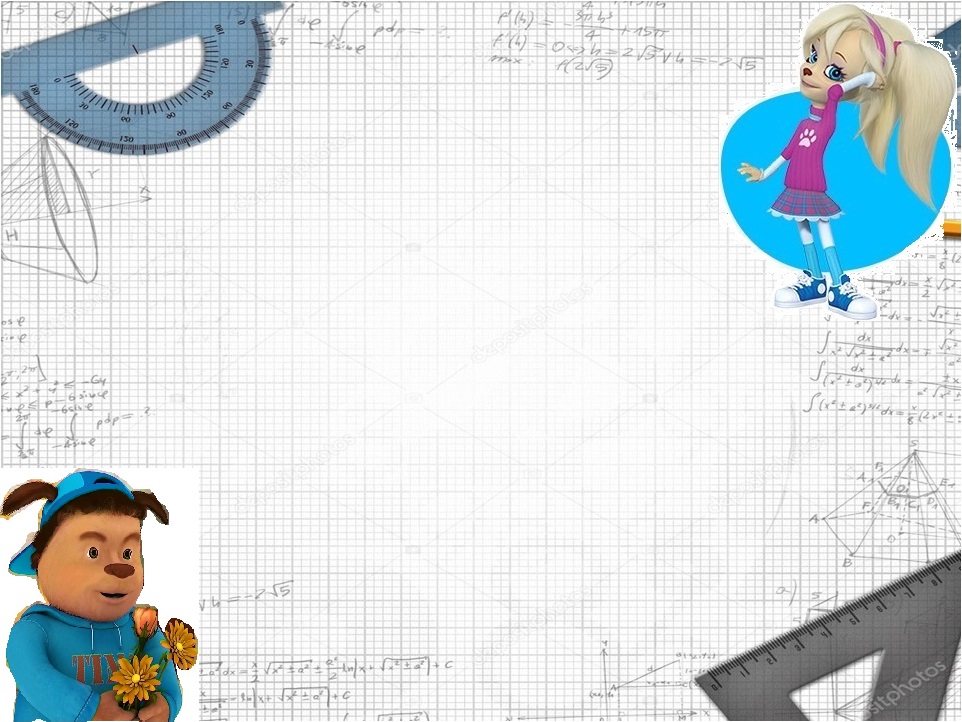 Слайд 5
Помоги Тимохе выбрать шарики в подарок для Розы. Выбирай шарики только с правильным решением! Шарики с ошибкой зачеркни.
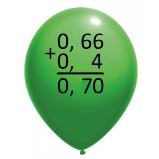 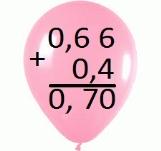 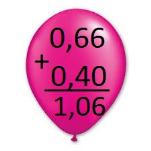 1) 0,66+ 0,4 =?
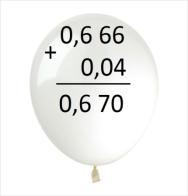 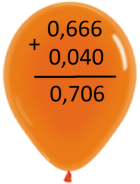 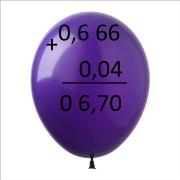 2) 0, 666+ 0,04 =?
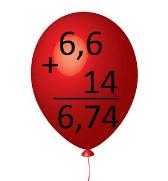 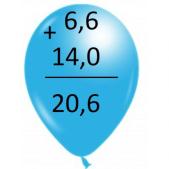 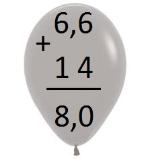 3) 6,6+ 14 =?
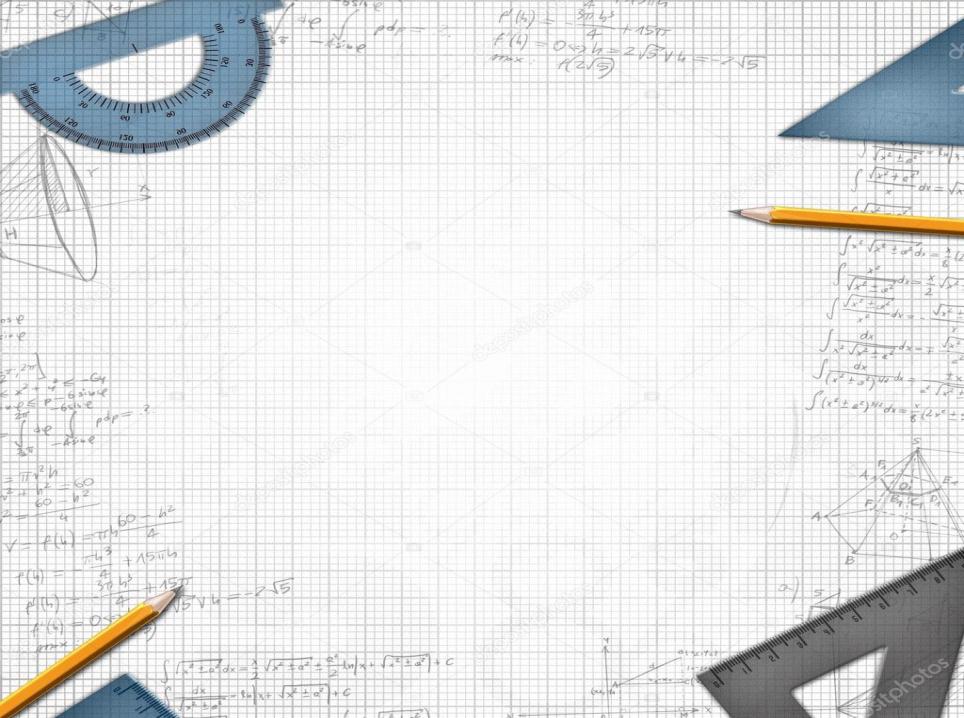 Слайд 6
Проверь себя:
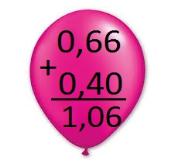 1) 0,66+ 0,4 =1,06
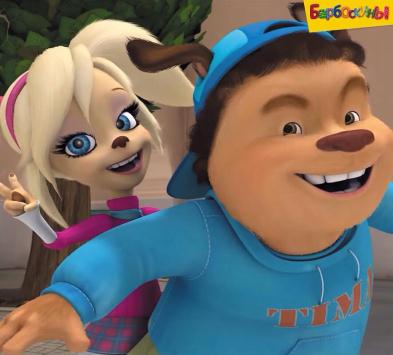 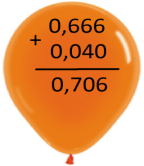 2) 0, 666+ 0,04=0,706
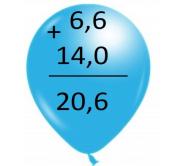 3) 6,6+ 14 =20,6
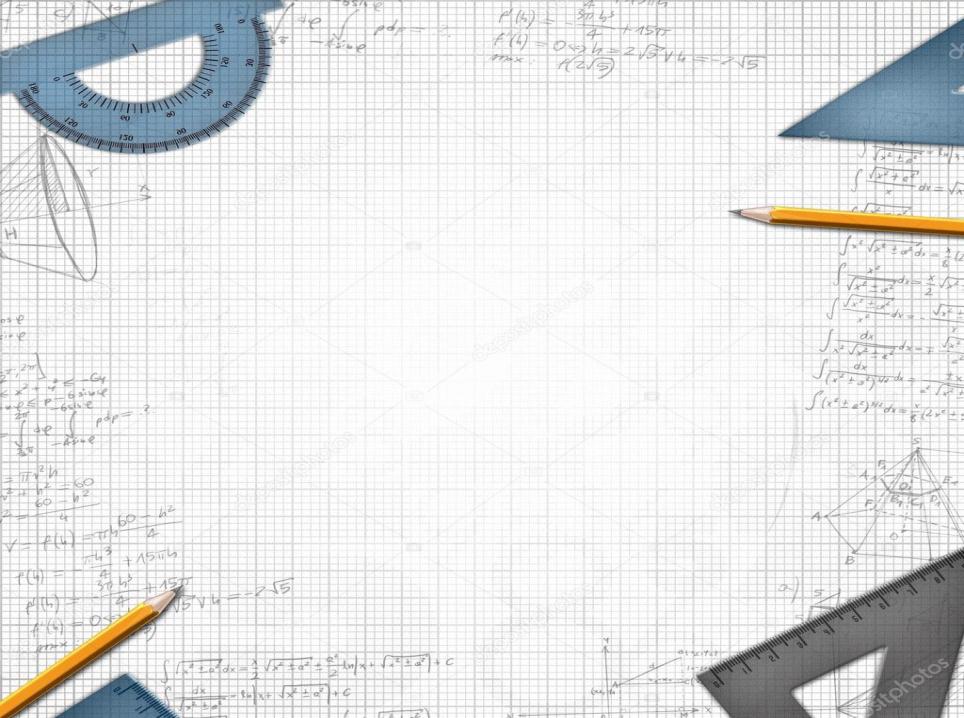 Слайд 7
Решите задачу в группах из 4 человек:
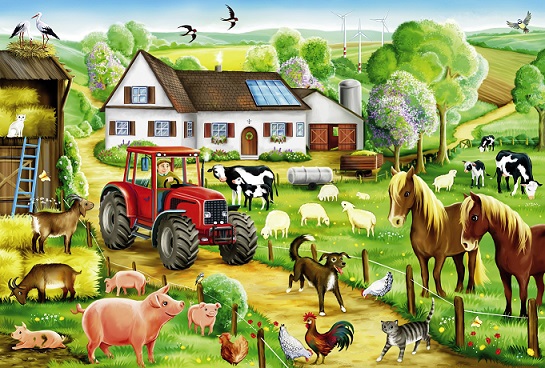 В декабре фермер получил прибыль в размере 438,86 тысячи рублей, а в январе - на 16,4 тысячи рублей больше, чем в декабре. Сколько тысяч рублей составила прибыль фермера за декабрь и январь вместе?
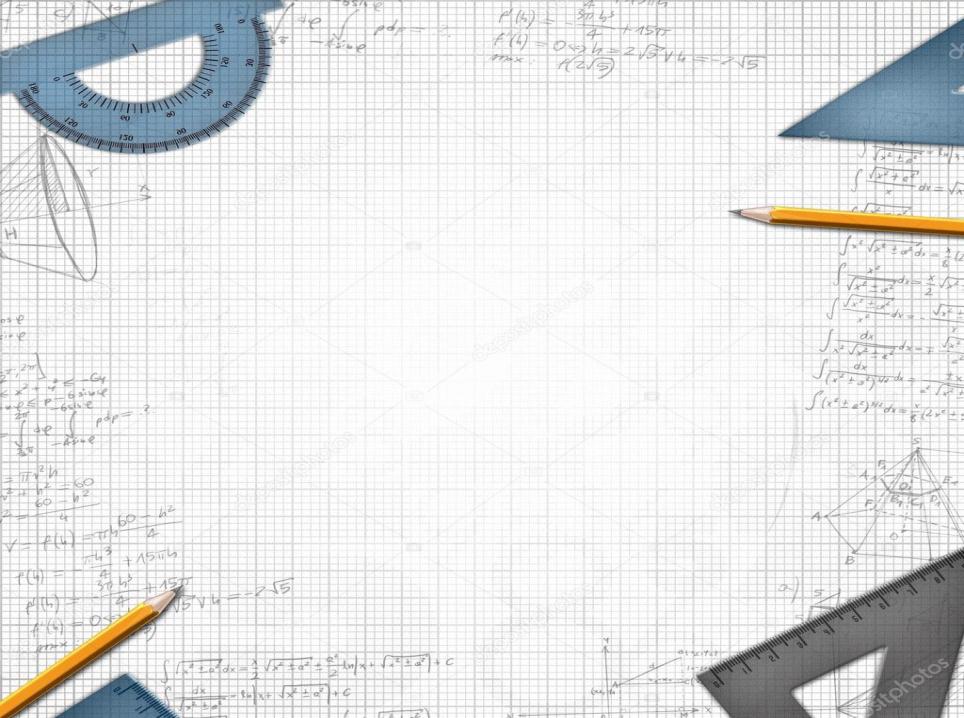 Слайд 8
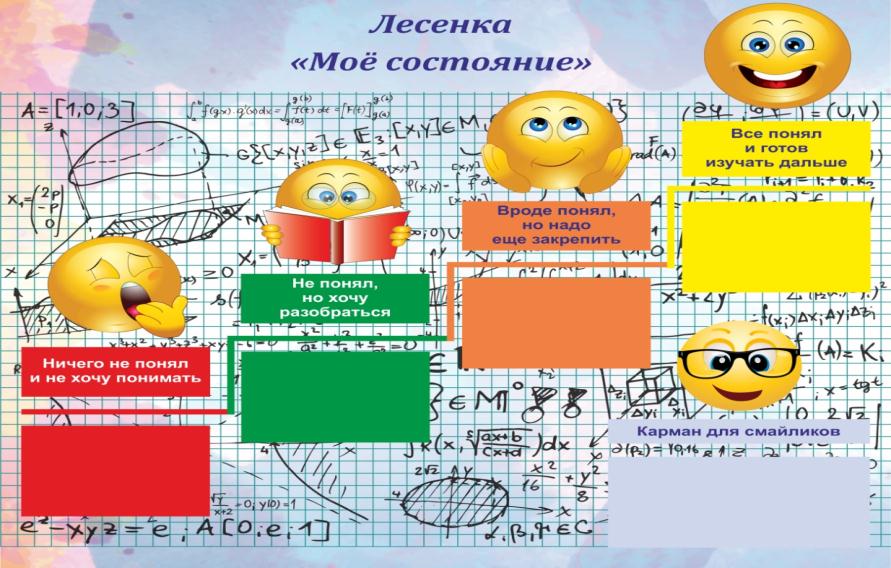